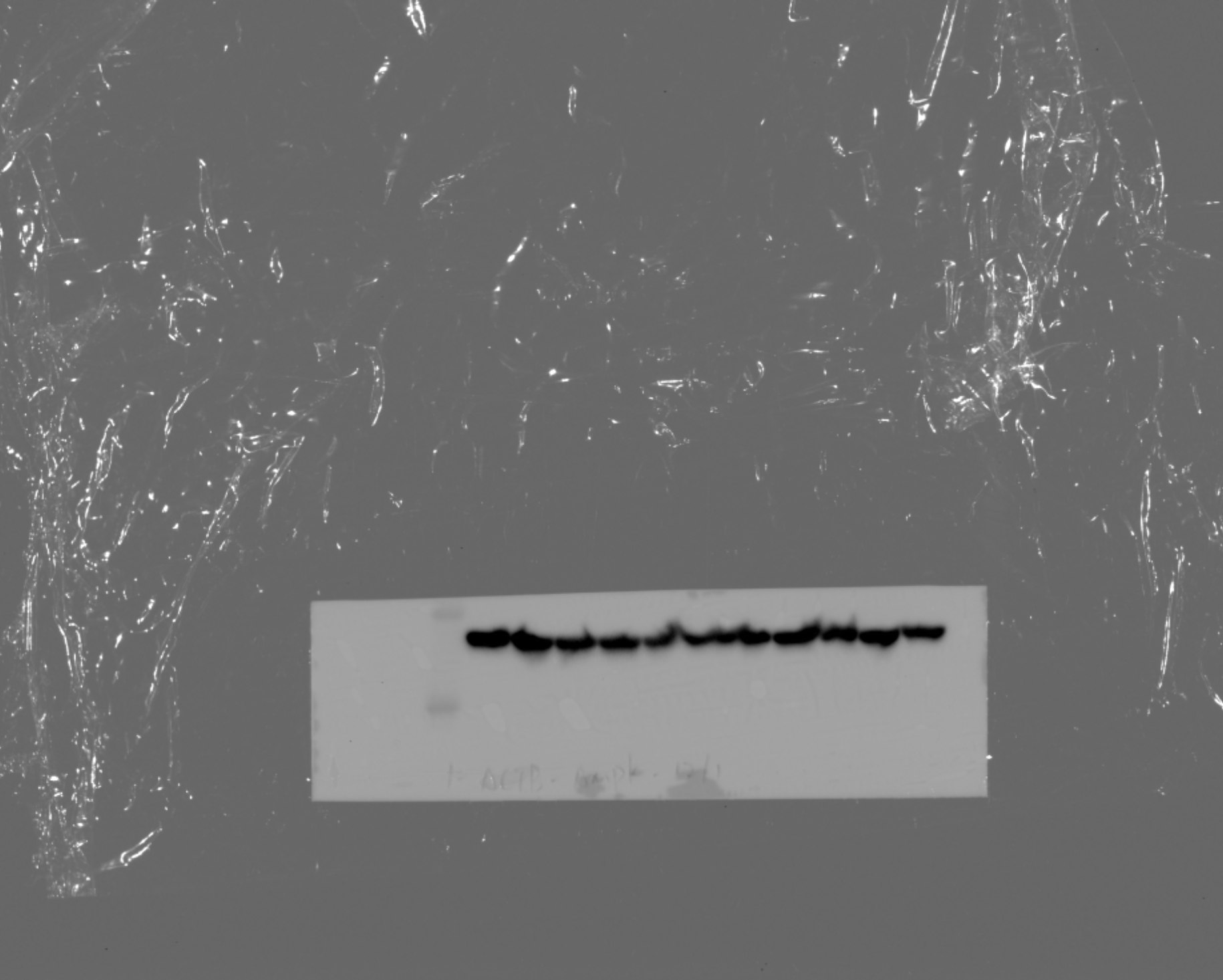 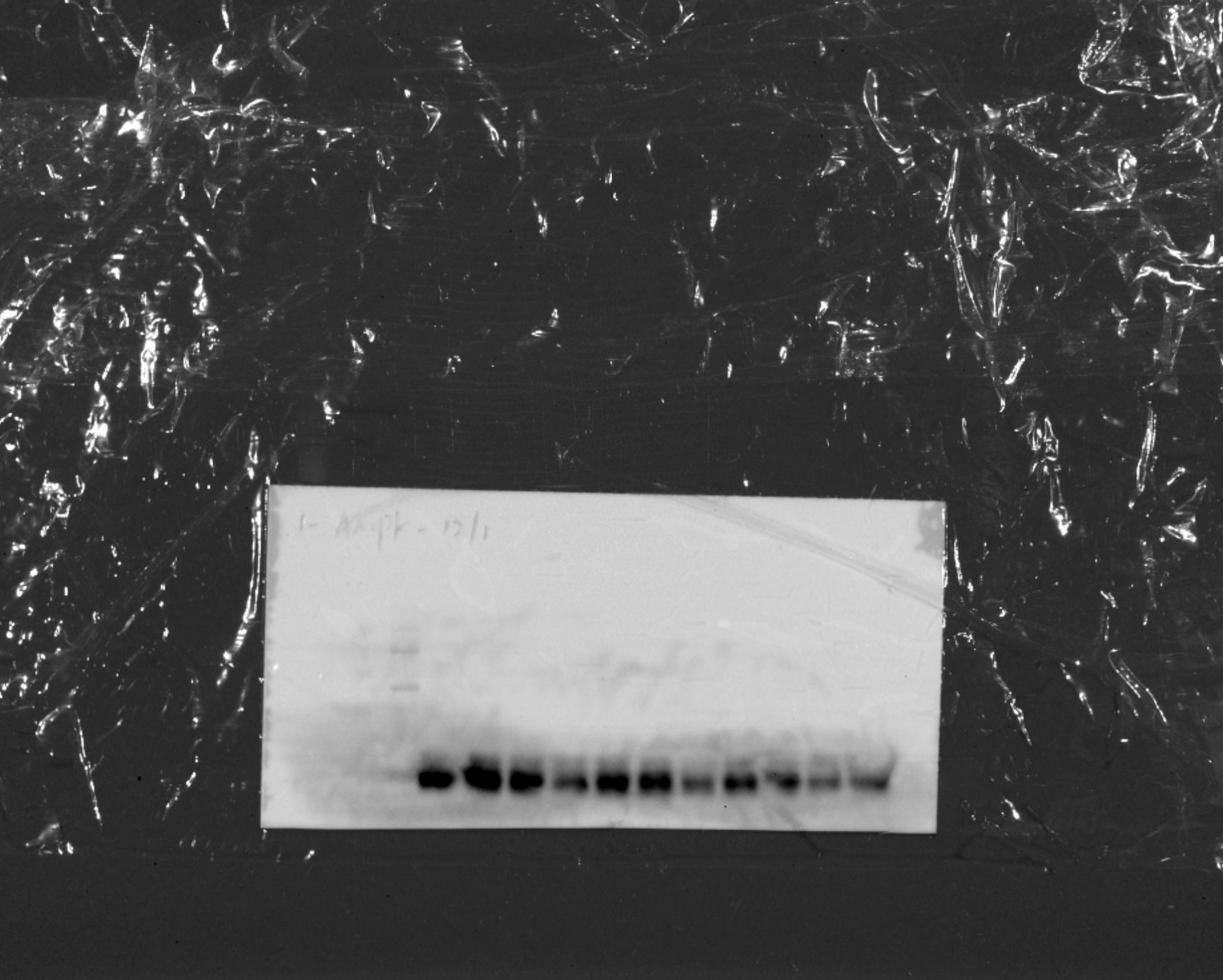 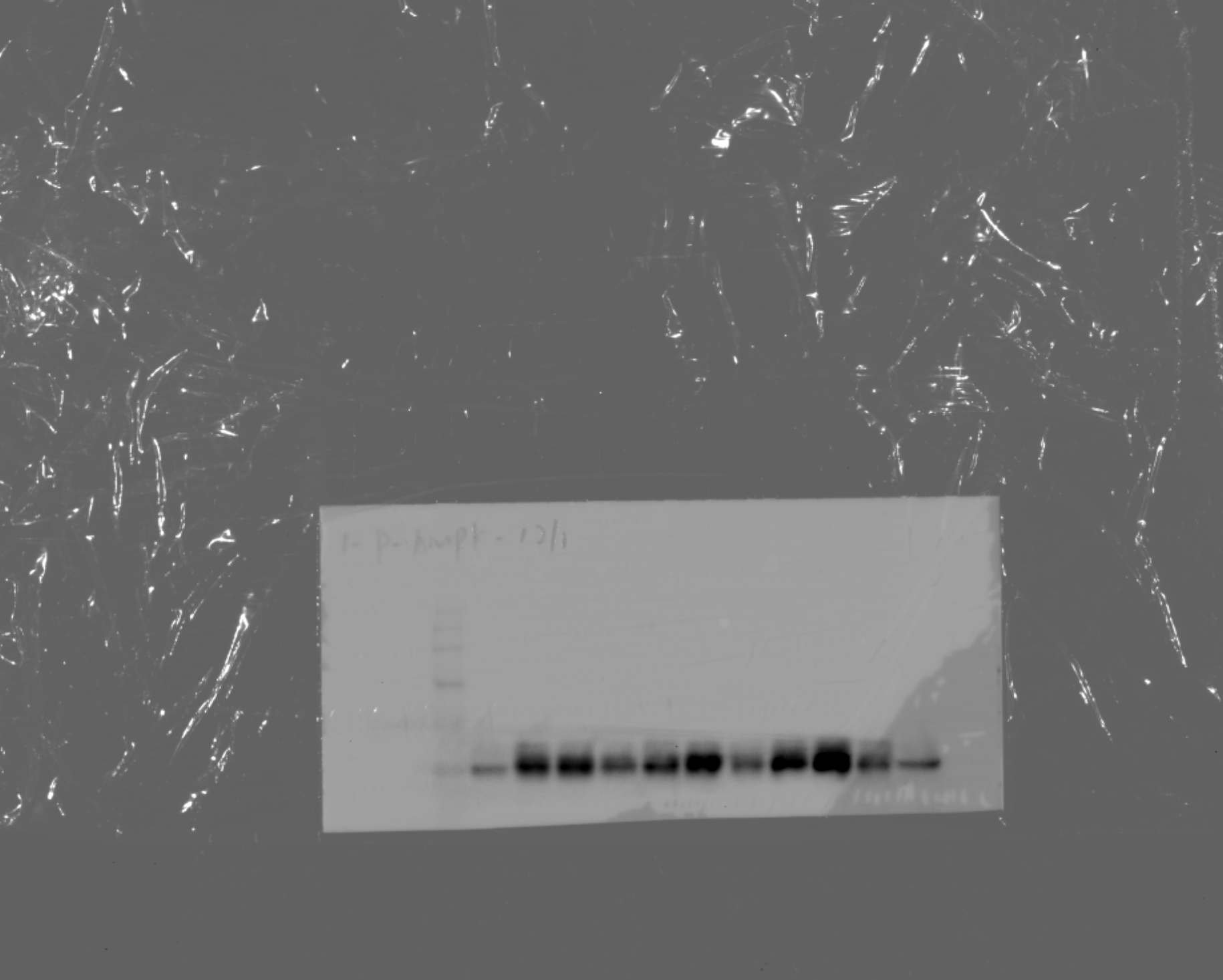 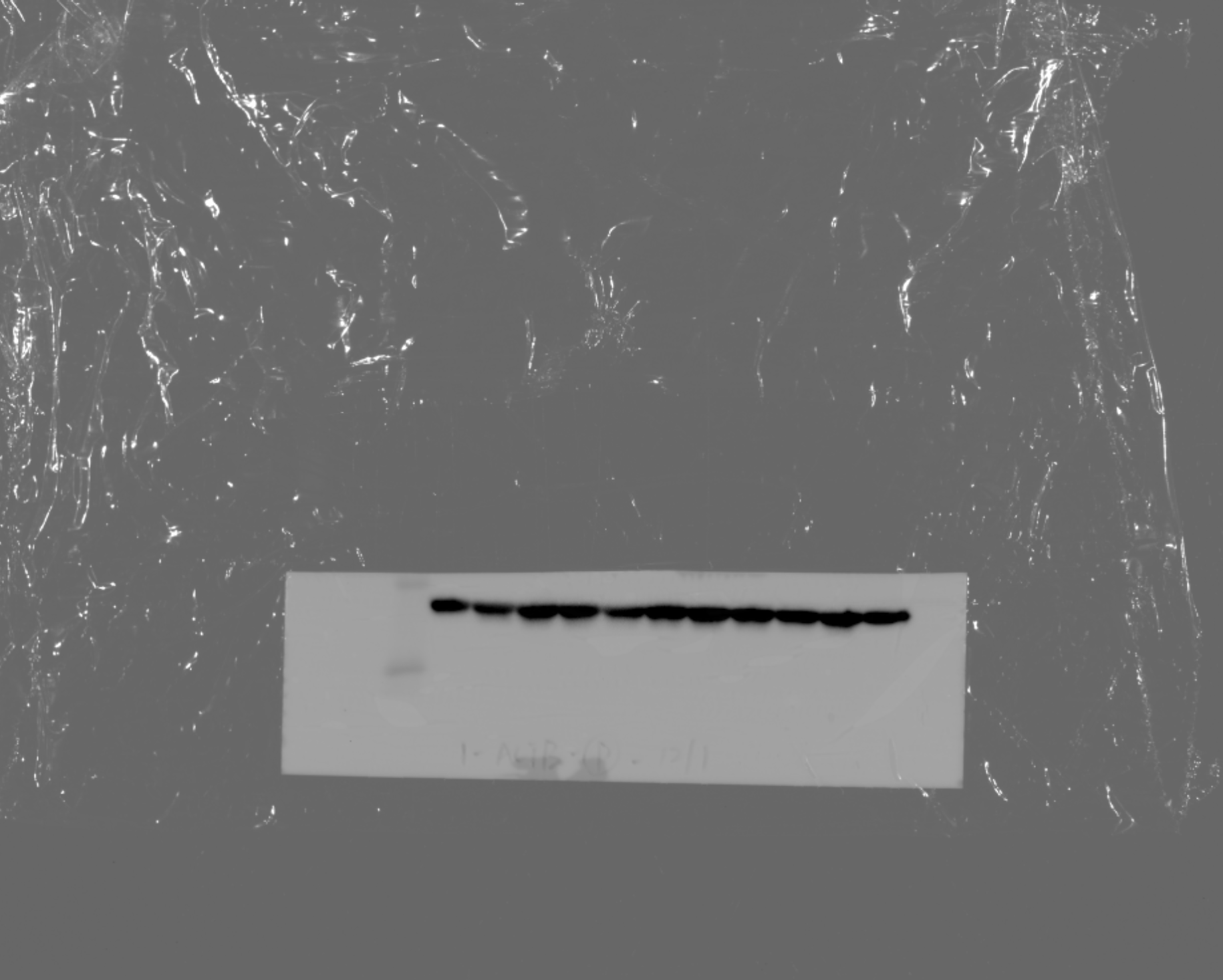 48kD
48kD
75kD
75kD
63kD
63kD
ACTB-total AMPK
Overlayed with bright filed
ACTB-p- AMPK
Overlayed with bright field
p- AMPK
Overlayed with bright field
total AMPK
Overlayed with bright field
p-AMPK (Thr172/ Thr183)
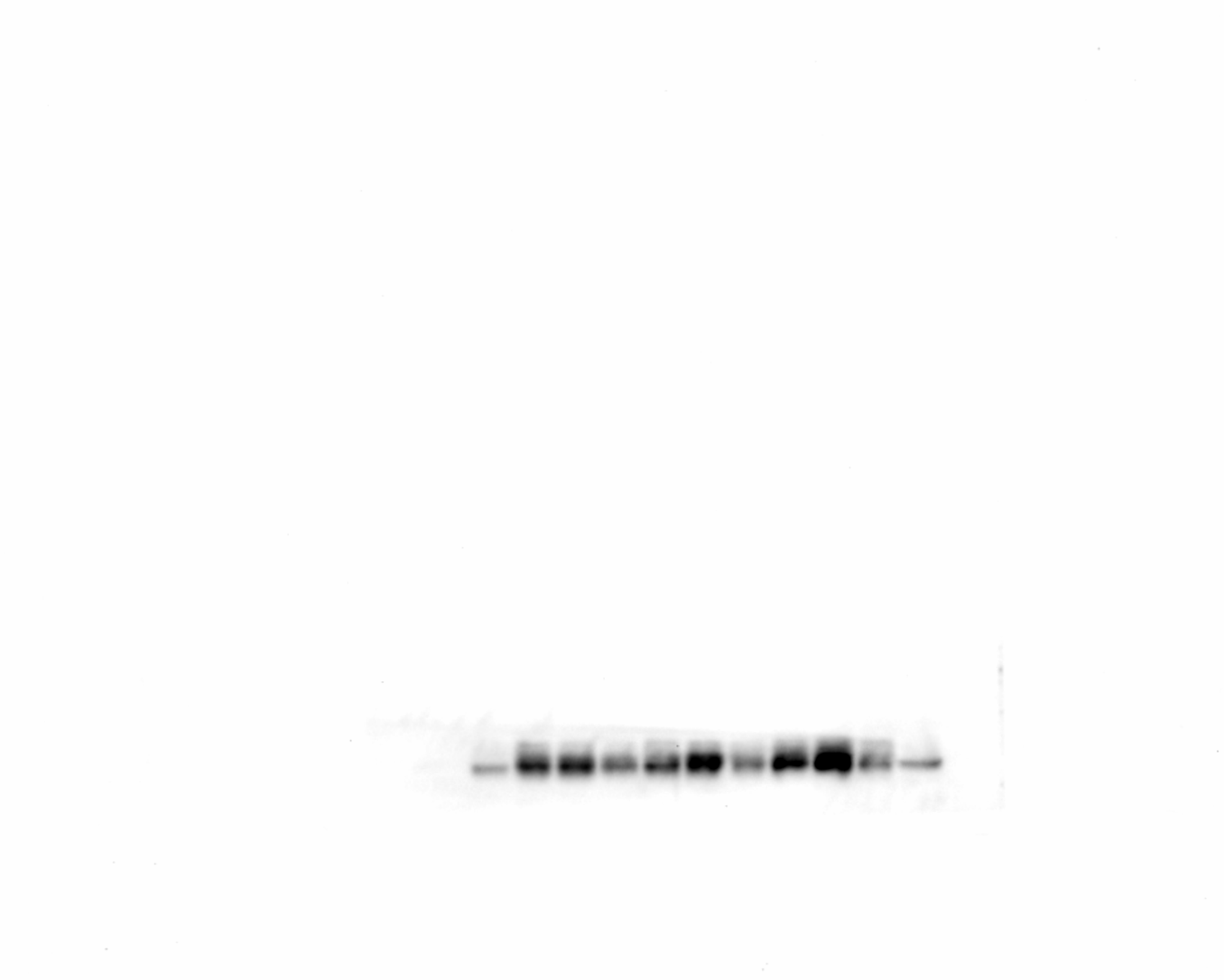 62kD
ACTB
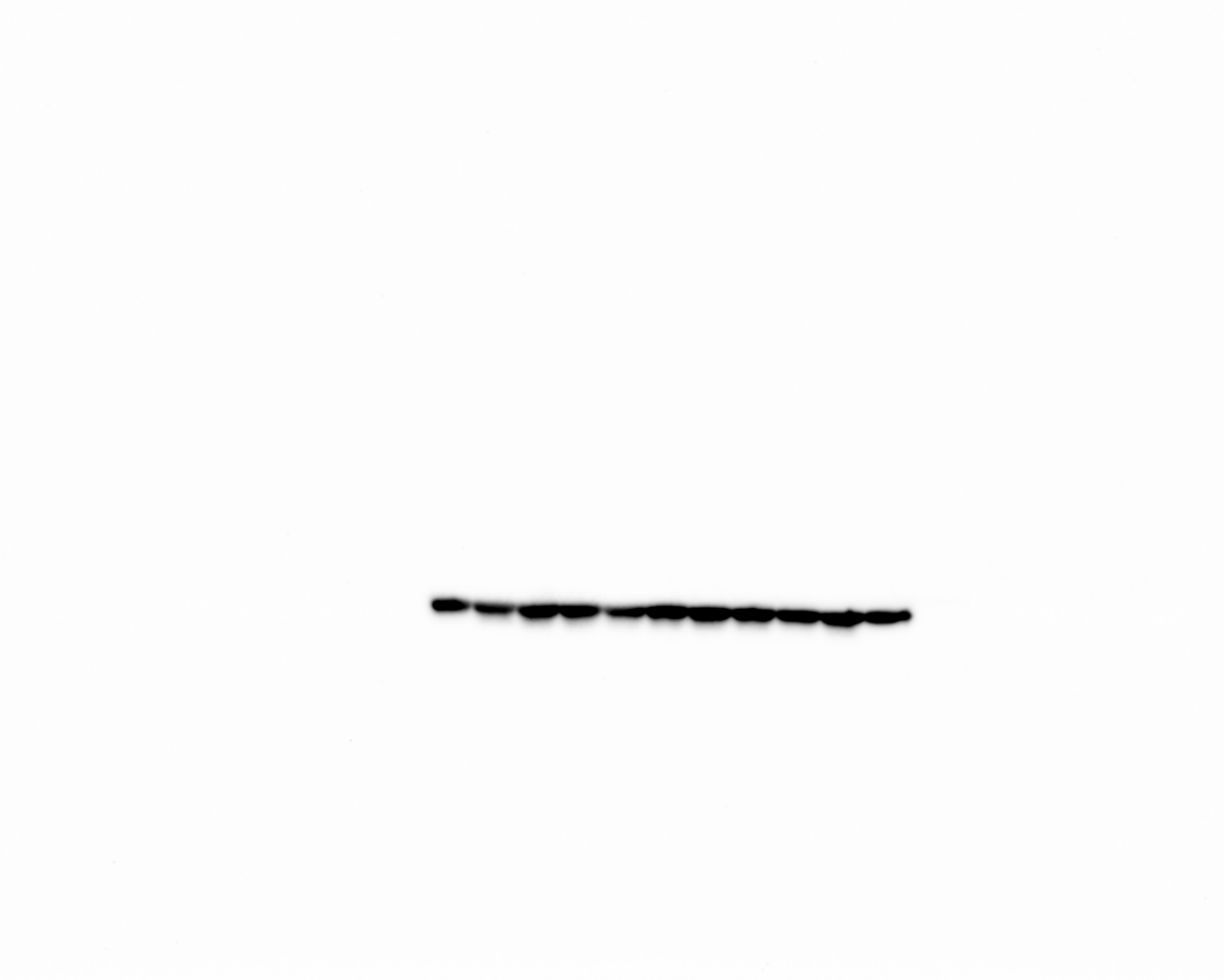 45kD
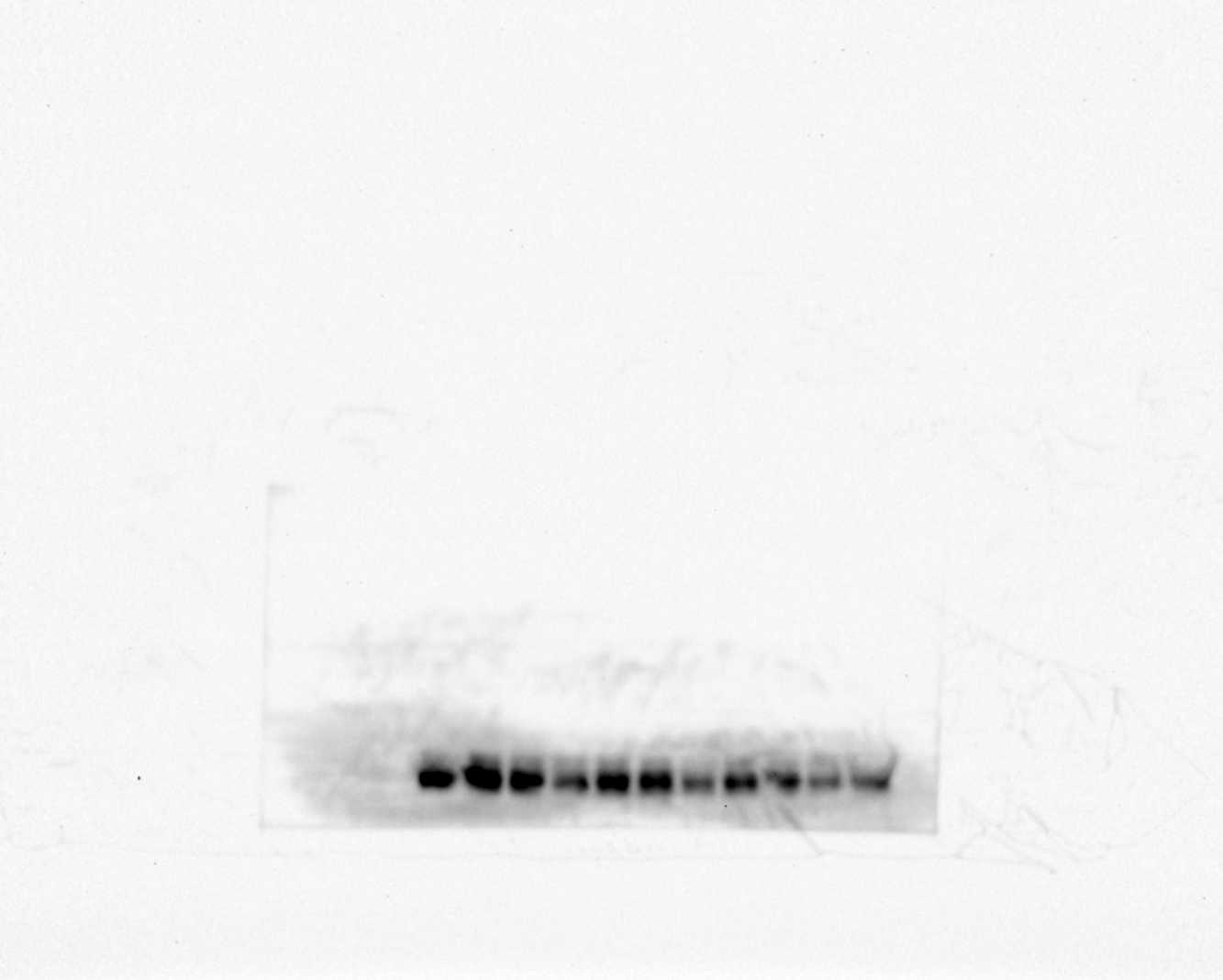 Total AMPK
62kD
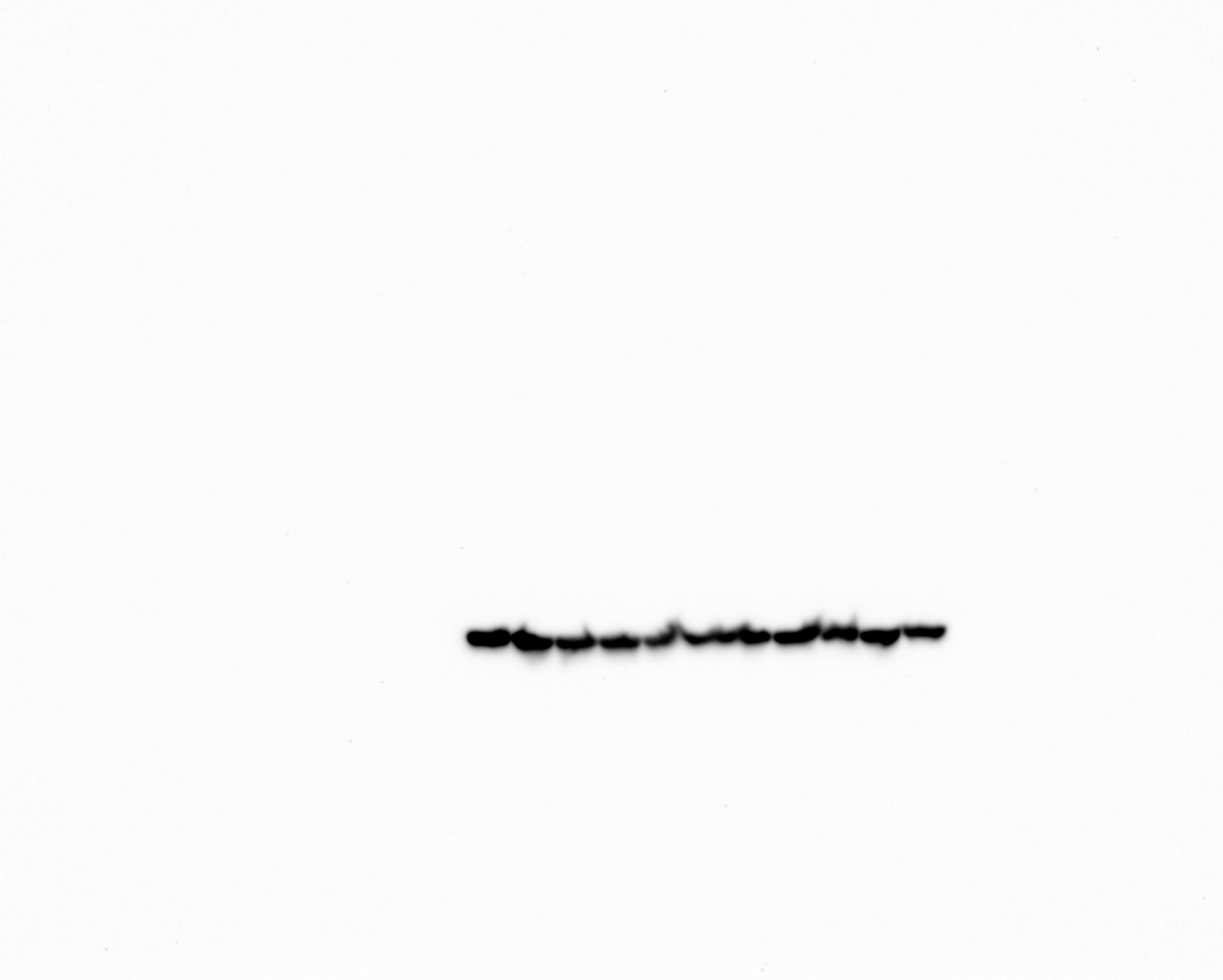 ACTB
45kD
prkaa1
Non-targeted
Non-targeted
Non-transfected
prkaa1
prkaa1
Non-targeted
Non-transfected
Non-transfected
48h
72h
96h
Western blot analysis used in Figure 6 – figure supplement 2B